Planned Development District No. 621, Old Trinity and Design District Special Purpose District
Amendments to 
Subdistricts 1, 1A, 1B, 1C, 1D, 1F, 1G, 1H, and 1I
Community meeting
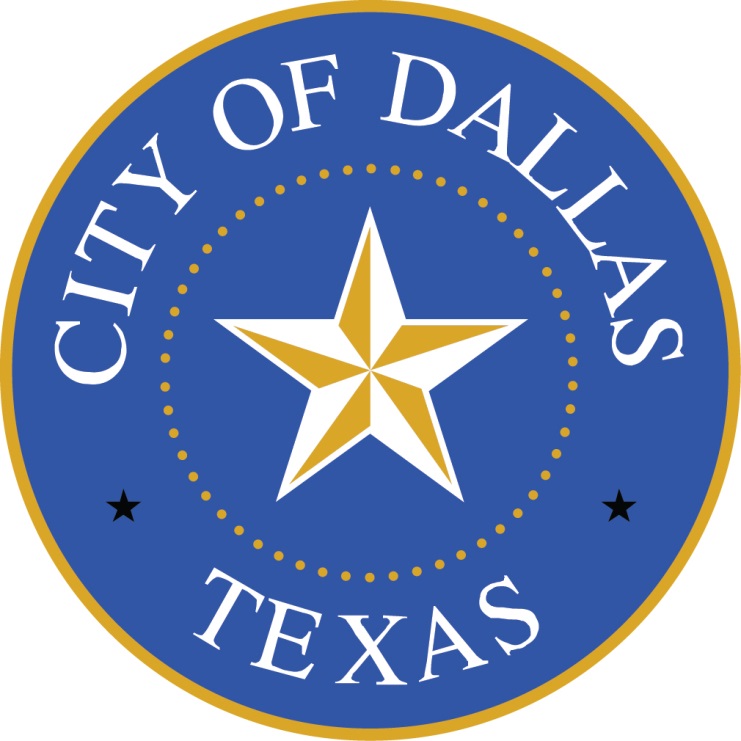 February 11, 2020
5:30 P.M.
Mattie Nash-Myrtle Davis 
Recreational Center
3710 North Hampton Road, 
Dallas, TX 75212

Presented by:
Andreea Udrea, PhD, AICP, Senior Planner
Sustainable Development and Construction 
City of Dallas
Presentation Overview
Authorized Hearing Process
Background/History
Purpose
Next Steps
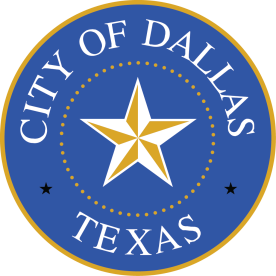 2
Hybrid Authorized Hearing Process
City Plan Commission authorizes hearing
October 17, 2019
Interested party pays fee
November 7, 2019 _ Z190-136(AU)
Staff holds a community meeting
February 11, 2020
Staff reviews proposed amendments and comments on proposal
Interested party communicates with property owners
Interested party informs stuff of readiness to schedule the public hearing
City Plan Commission holds a public hearing
City Council holds a public hearing and determines whether or not to approve the proposed amendment
[Speaker Notes: I’ve outlined the steps of the authorized hearing process here. Essentially, an authorized hearing is just a zoning change, only rather than having a single applicant with a development planned, the City Plan Commission is essentially the applicant. Because it involves more than one property owner and several acres of property, we’ll work through a listening and working process to ensure that people’s concerns are heard. 
A little while back, the City Plan Commission authorized this zoning process to move forward. Council Member Medrano has appointed a steering committee made up of tenants, business owners, property owners, nearby residents, and some representatives from Preservation Dallas. About the same time as the steering committee is formed, we hold a neighborhood meeting (that’s this meeting tonight) to walk everyone through the process, collect comments, give out our business cards, and just work to make sure you are aware of the process. After this meeting, staff will do some more analysis of the ideas that have been submitted to us so far, and then we’ll start meeting with the steering committee. We’ll meet regularly until we’ve gotten a zoning proposal that works for this area. Once we’ve done that, we’ll come back out to talk with you and get your feedback on the proposed changes. After that, we’ll take the proposed zoning to City Plan Commission, which will hold a public hearing, and then to Council, which will also hold a public hearing and potentially make a decision on the zoning change.

So, net-net, there’s plenty of opportunity for you to be involved. The zoning and use here is a bit complicated; it’s important to get it right.]
Z190-136(AU) Background/History
PD No. 621 was established on August 28, 2002; is divided into 12 subdistrict; contains 424.3103 acres; has been amended 14 times

On October 17, 2019, City Plan Commission authorized a public hearing for Subdistricts 1, 1A, 1B, 1C, 1D, 1F, 1G, 1H, and 1I, to determine proper zoning on property zoned Planned Development District No. 621, Old Trinity and Design District Special Purpose District, with consideration being given to creating new sub-uses under the Commercial amusement (inside) use, requiring a specific use permit for a Commercial amusement (inside) use, and establishing parking regulations for the sub-uses such as number of required parking spaces, distance to remote parking, parking reductions, and shared parking
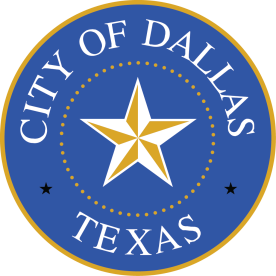 4
Z190-136(AU) Location Map
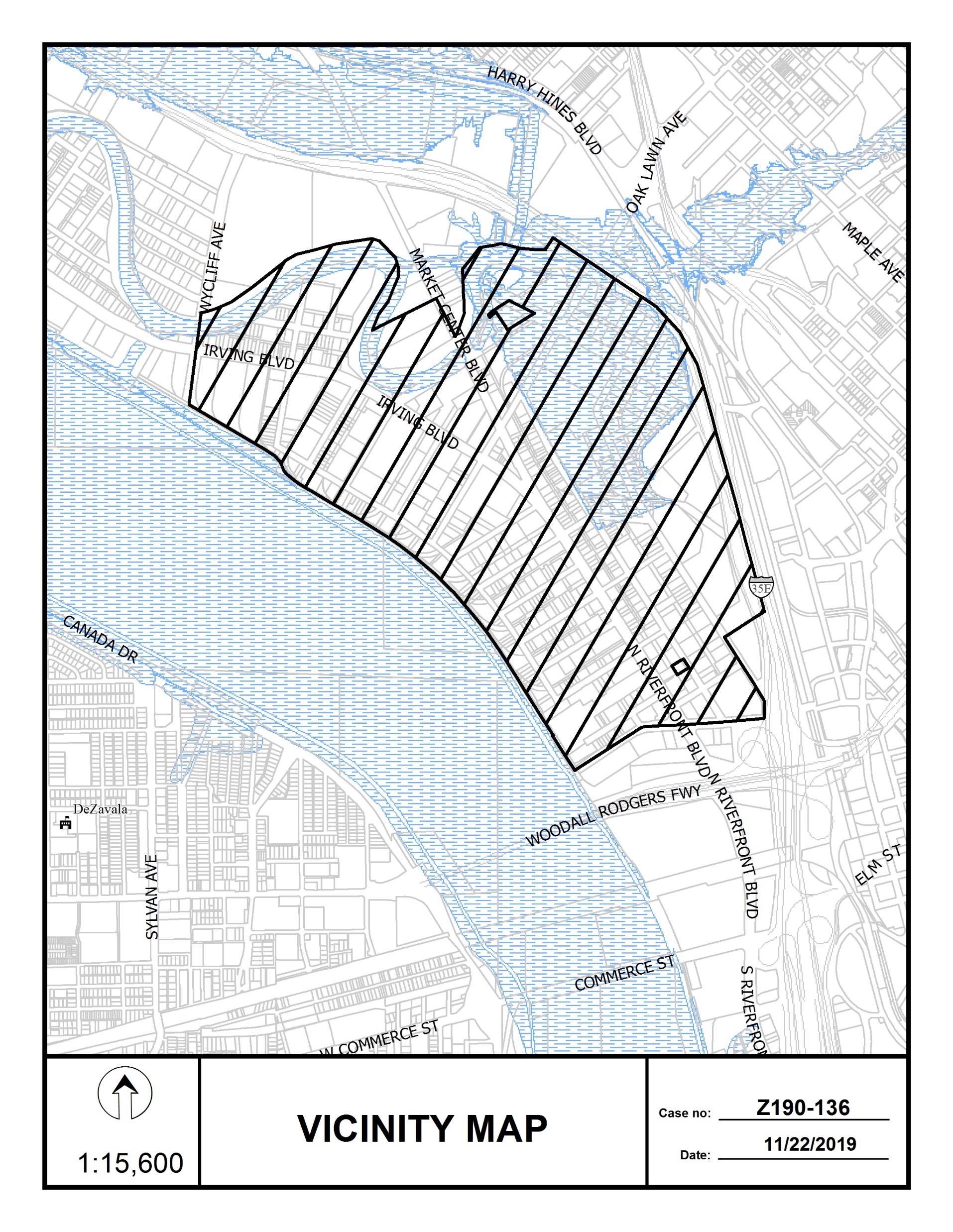 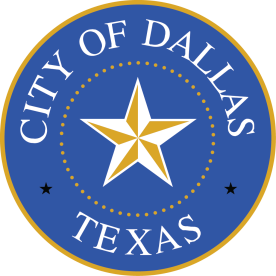 5
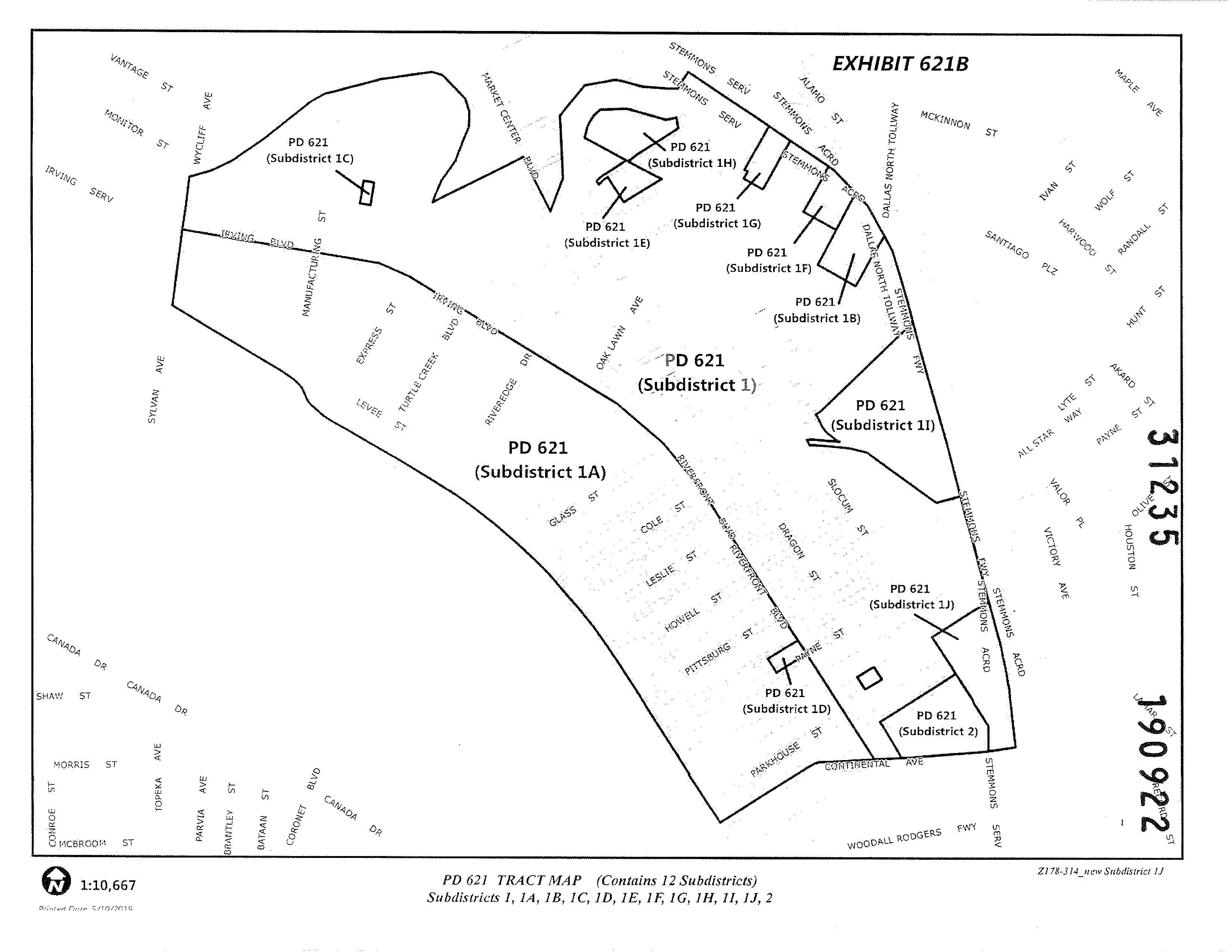 Z190-136(AU) Zoning Map
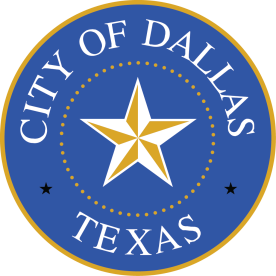 6
Proposed amendments
PD 621 existing
Commercial amusement (inside). [See Section 51A-4.210(b)(7). Except as otherwise provided, permitted in this subdistrict subject to the same requirements as if located in an MU-3 Mixed Use District. Class E dancehalls, as defined in Chapter 14 of the Dallas City Code, are not permitted. Billiard hall by SUP only. Bingo parlor by SUP only. In Subdistrict 1I, see Section 51P-621.117(c) for use with a seating capacity of 10,000 or more.]
PD 621 PROPOSAL
Commercial amusement (inside). [See Section 51A-4.210(b)(7). Except as otherwise provided, permitted in Subdistricts IE and 1J [this subdistrict] subject to the same requirements as if located in an MU-3 Mixed Use District. SUP required in all other subdistricts. Class E dancehalls, as defined in Chapter 14 of the Dallas City Code, are not permitted. Billiard hall by SUP only. Bingo parlor by SUP only. In Subdistrict 1 I, see Section 51 P-621.117 (c) for use with a seating capacity of 10, 000 or more.]
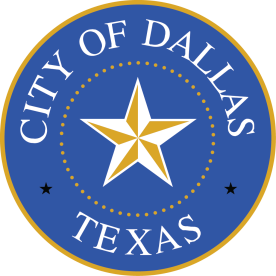 7
Proposed amendments
PD 621 existing
Parking reductions for all uses:
Bicycle parking
Employment centers adjacent to shuttle or bus stops
On-street parking
Special exception
Delta theory 
Special parking
Remote parking
Shared parking
Cash in lieu or required parking
PD 621 PROPOSAL
S 1E and 1J per Chapter 51A
Parking reductions (proposed changes for C.A.I uses only):
Bicycle parking
Employment centers adjacent to shuttle or bus stops
On-street parking
	Special exception
Delta theory 
Special parking
Remote parking – only for max 50% of the required parking 
Shared parking
Cash in lieu or required parking
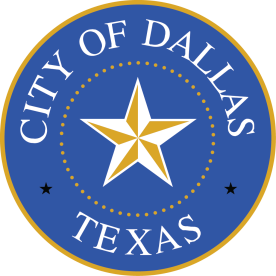 8
Interested party presentation
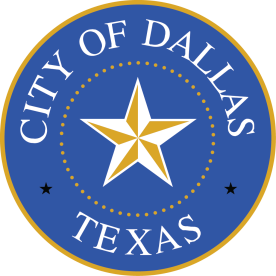 9
Next Steps
When the applicant indicates readiness to move forward, staff will process the case.
Interested party responsible for getting input from property owners.
Throughout the process, updates will be on our website.
City Plan Commission public hearing.
City Council public hearing.
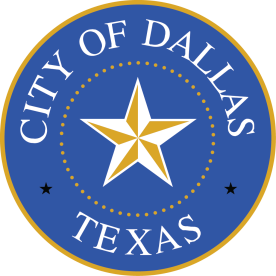 10
Amendments to Subdistricts 1, 1A, 1B, 1C, 1D, 1F, 1G, 1H, and 1I within Planned Development District No. 621, Old Trinity and Design District Special Purpose District
Community meeting
February 11, 2020
5:30 P.M.
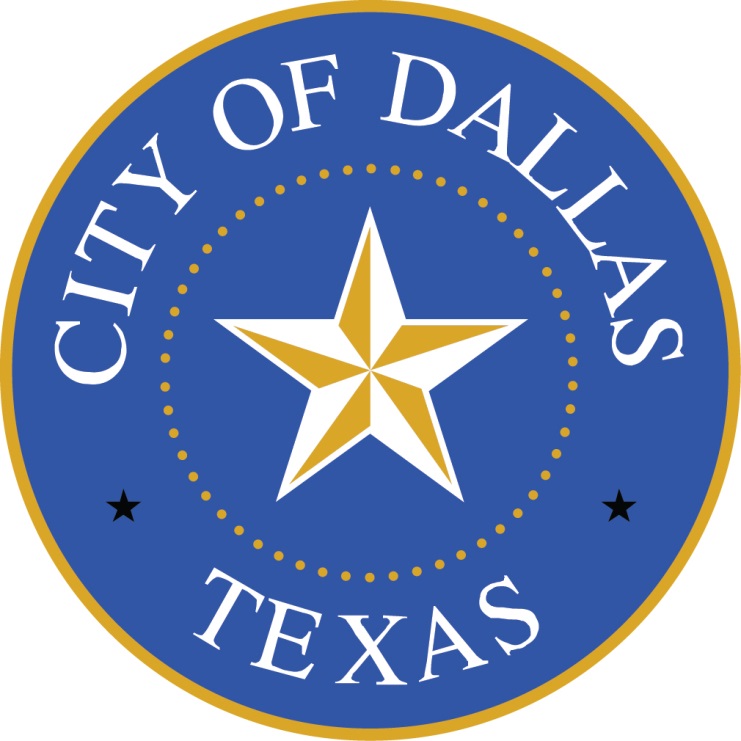 Mattie Nash-Myrtle Davis 
Recreational Center
3710 North Hampton Road, 
Dallas, TX 75212

Presented by:
Andreea Udrea, PhD, AICP, Senior Planner
Sustainable Development and Construction 
City of Dallas
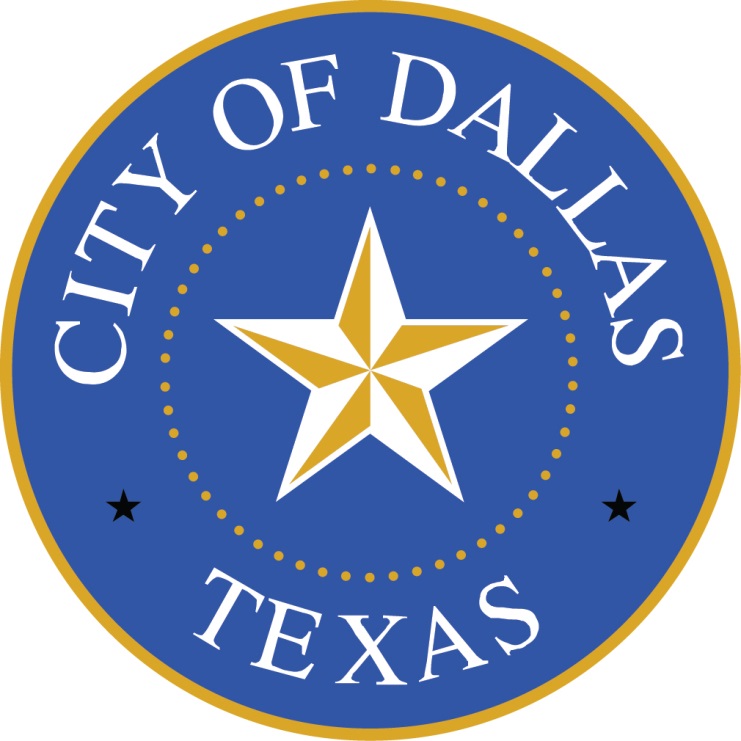 PD 621 _ retail and personal service uses
-- Home improvement center, lumber, brick, or building materials sales yard. 
-- Household equipment and appliance repair. 
-- Liquor store. 
-- Massage establishment. [SUP] 
-- Mortuary, funeral home, or commercial wedding chapel. 
-- Motor vehicle fueling station. [SUP] 
-- Nursery, garden shop, or plant sales. 
-- Outside sales. [SUP] 
-- Personal service uses. 
-- Piercing salon. [SUP] 
-- Restaurant without drive-in or drive-through service. 
-- Restaurant with drive-in or drive-through service. [SUP] 
-- Swap or buy shop. [SUP] 
-- Taxidermist. 
-- Tattoo studio. [SUP] 
-- Temporary retail use. 
-- Theater. [Limited to 1,000 seats or fewer, except in Subdistrict 1I. See Section 51P-621.117(c) for use with a seating capacity of 10,000 or more in Subdistrict 1I.] 
-- Truck stop. [SUP] 
-- Vehicle display, sales, and service. [SUP] 
(11)
-- Alcoholic beverage establishments. 
[Allowed by right in Subdistrict 1J. SUP required in all other subdistricts, except that a microbrewery, micro-distillery, or winery is permitted by right in Subdistrict 1I. See Section 51A-4.210(b)(4).] 
-- Billiard hall. [SUP] 
-- Bingo parlor. [SUP] 
-- Business school. 
-- Car wash. [SUP]
-- Commercial amusement (inside). [See Section 51A-4.210(b)(7). Except as otherwise provided, permitted in this subdistrict subject to the same requirements as if located in an MU-3 Mixed Use District. Class E dancehalls, as defined in Chapter 14 of the Dallas City Code, are not permitted. Billiard hall by SUP only. Bingo parlor by SUP only. In Subdistrict 1I, see Section 51P-621.117(c) for use with a seating capacity of 10,000 or more.] 
-- Commercial parking lot or garage. 
-- Dry cleaning or laundry store. 
-- Furniture store. 
-- General merchandise or food store 3,500 square feet or less. 
-- General merchandise or food store greater than 3,500 square feet.
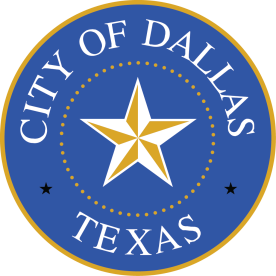 13
Commercial Amusement (Inside)
PD 621 and Chapter 51A
Subdistrict 1I – TIA required for seating capacity exceeding 10,000 

51A:
Amusement center – SUP for over 2,500sf and within 300ft from residential districts
Dance hall E – SUP if within 300fr from residential district
Dance hall – RAR within 300fr from residential district
Dance hall is a separate use at all times, cannot be accessory
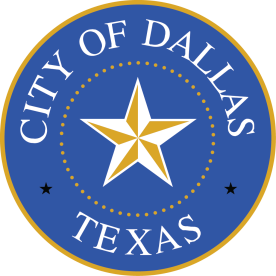 14
Chapter 51A
(7)   Commercial amusement (inside).
(i) AMUSEMENT CENTER means a facility for which an amusement center license is required under Chapter 6A of the Dallas City Code, as amended.
(ii) BILLIARD HALL means a facility for which a billiard hall license is required under Chapter 9A of the Dallas City Code, as amended.
(iii) CHILDREN’S AMUSEMENT CENTER means a facility with amusement rides, games, play areas, and other activities, catering primarily to children 12 years of age and younger.
(iv) CLASS E DANCE HALL means a facility for which a Class E dance hall license is required under Chapter 14 of the Dallas City Code, as amended.
(v) COMMERCIAL AMUSE- MENT (INSIDE) means a facility wholly enclosed in a building that offers entertainment or games of skill to the general public for a fee. This use includes but is not limited to an adult arcade, adult cabaret, adult theater, amusement center, billiard hall, bowling alley, children’s amusement center, dance hall, motor track, or skating rink.
(vi) DANCE HALL means a dance hall as defined in Chapter 14 of the Dallas City Code, as amended, but excludes those uses described in Section 14-2(d). This definition includes a Class E dance hall.
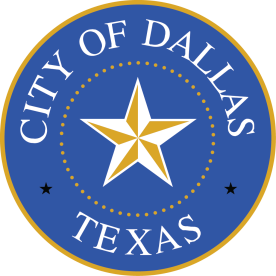 15
PD 621 statement
Creation of Subdistricts

Subdistricts 1, 1A, 1B, 1C, 1D, 1E, 1F, 1G, 1H, 1I, and 1J are transit-oriented, mixed-use zoning districts for the development of combinations of medium- to high- density residential, retail, and office uses. Development should encourage residential, retail, office, and lodging uses in compatible combinations within walking distance of DART light-rail stations; conserve energy; provide for efficient traffic circulation; conserve land; minimize vehicular travel; encourage both day-time and night-time activity; encourage use of mass transit; increase pedestrian activity; and encourage bicycle usage. Subdistricts 1, 1A, 1B, 1C, 1D, 1E, 1F, 1G 1H, 1I, and 1J retain the potential for limited industrial and warehouse uses.
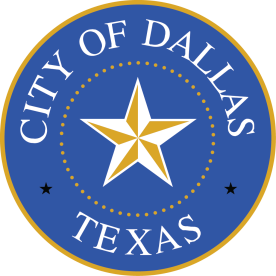 16